October /2016
CAPI 2016 Fall Summit
Bridget Ashe
Manager, Customer Support
Efficiency Vermont
Agenda
Brief Intro

Overview of Offers and Services
	-Residential
	-Commercial

Solutions for High Use Customers
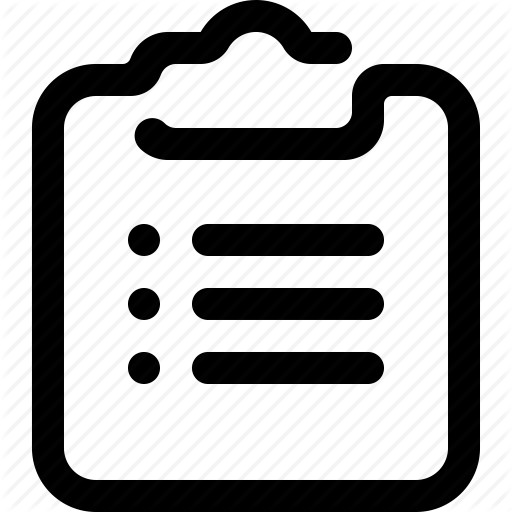 Who We Are
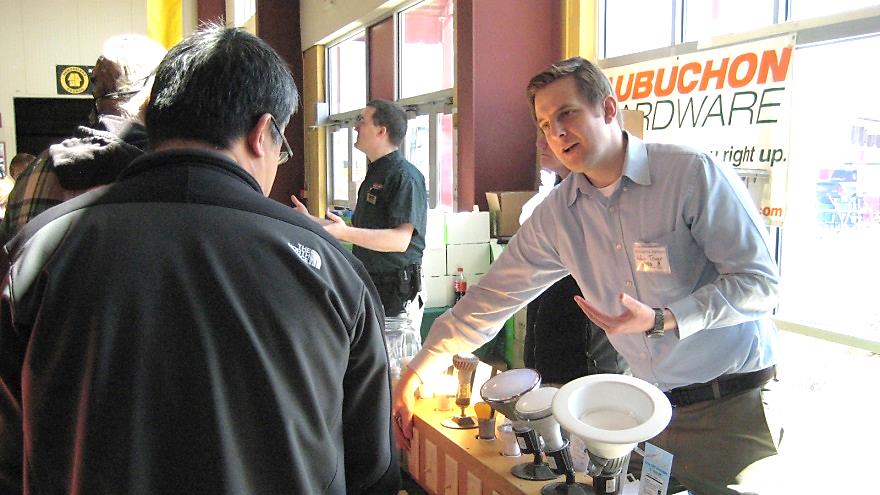 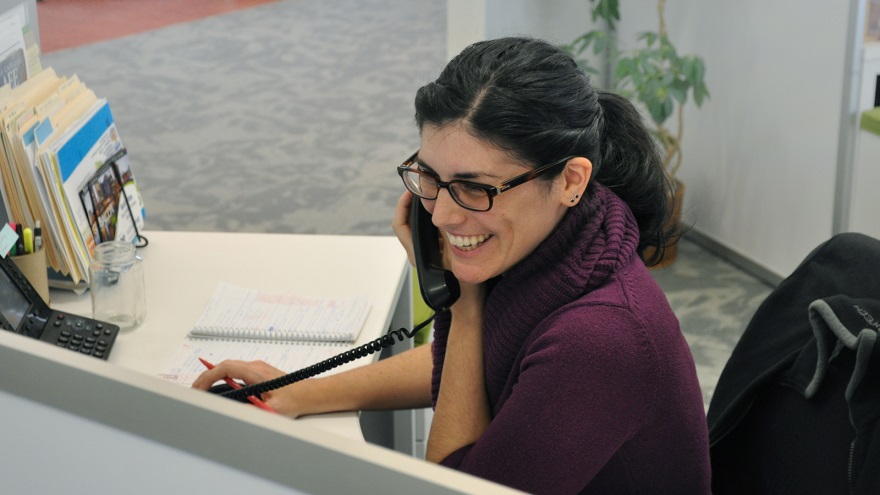 Founded in 2000
Statewide energy efficiency utility
Administered by VEIC, under appointment of Public Service Board
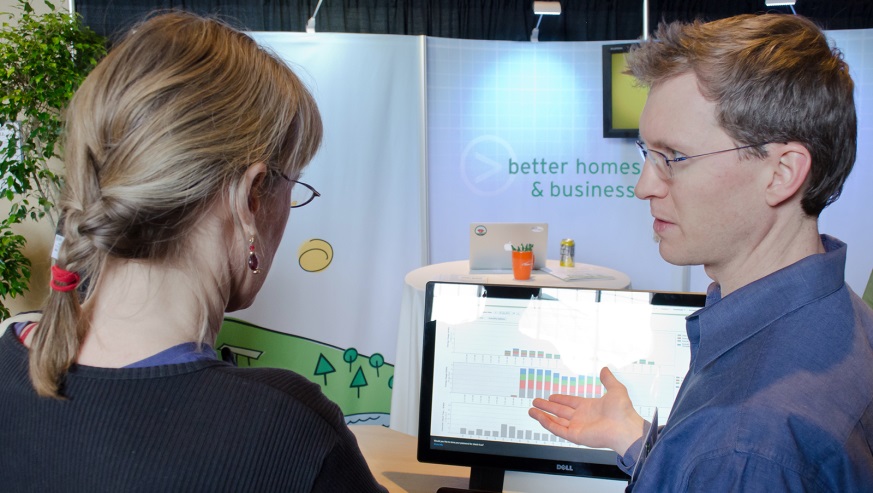 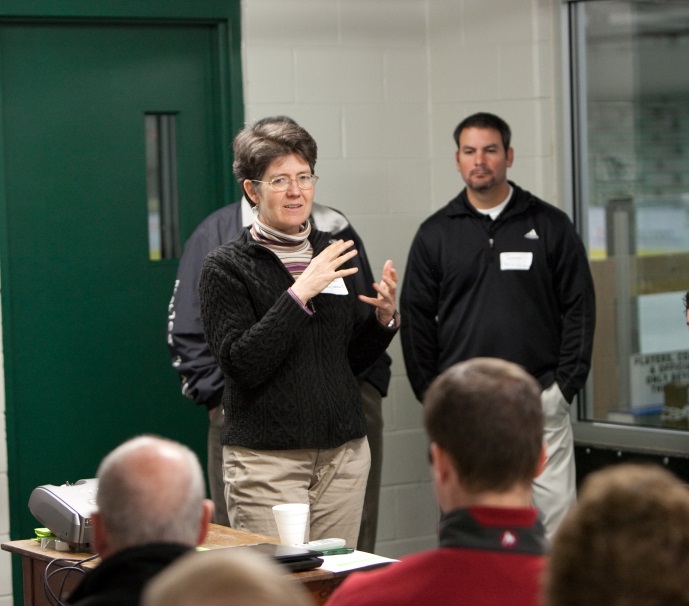 What We Do
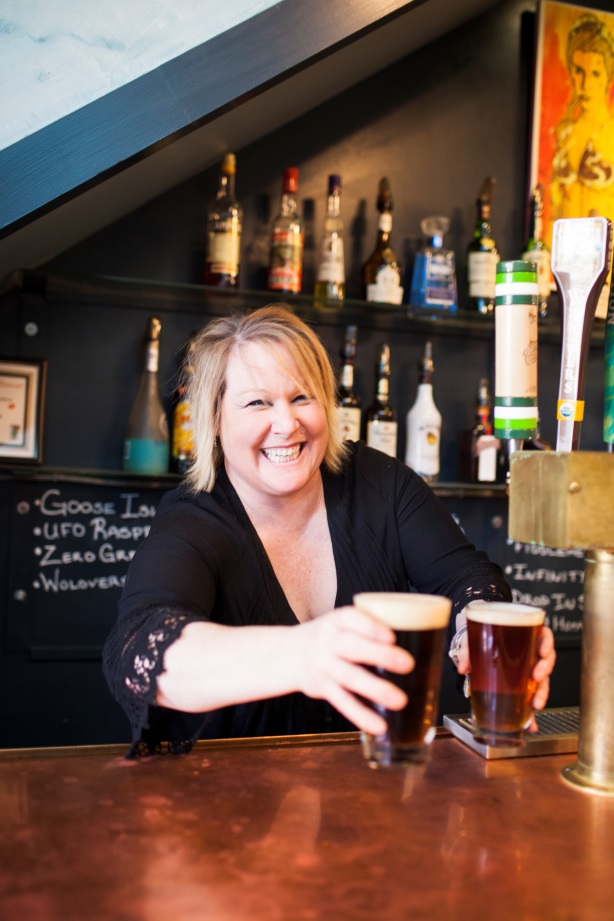 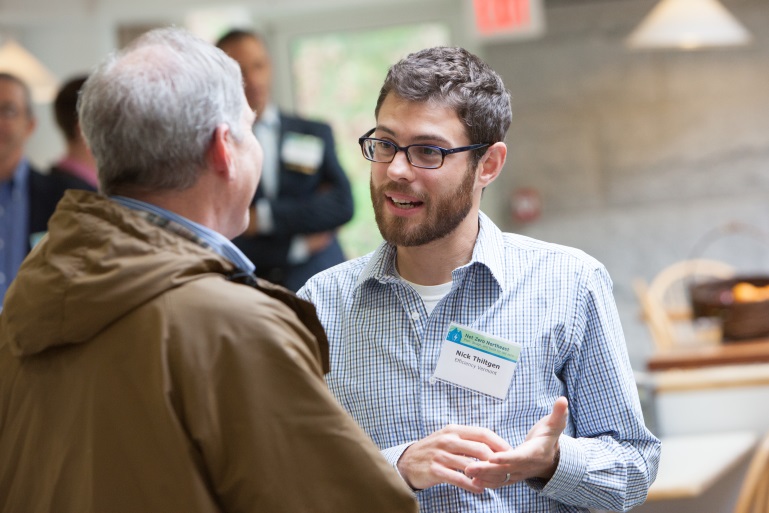 Provide sustainable energy solutions
Education
Technical Assistance 
Rebates & Incentives
Financing 

Serve all Vermonters 

Manage statewide contractor network
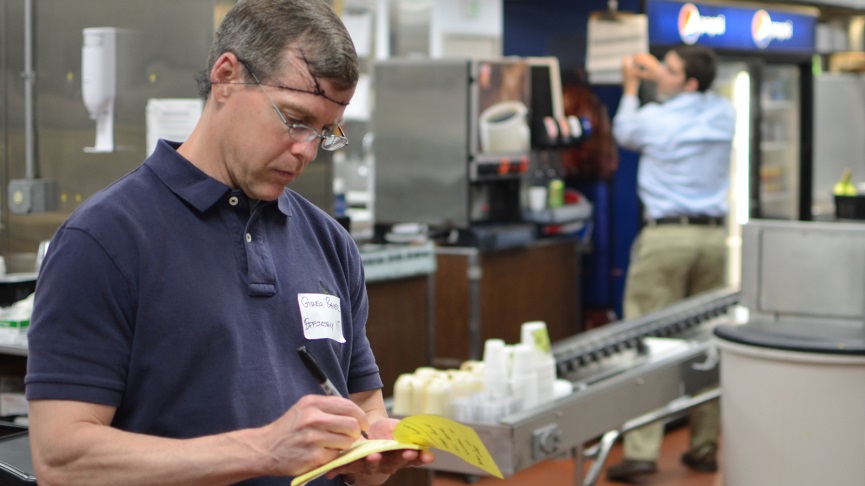 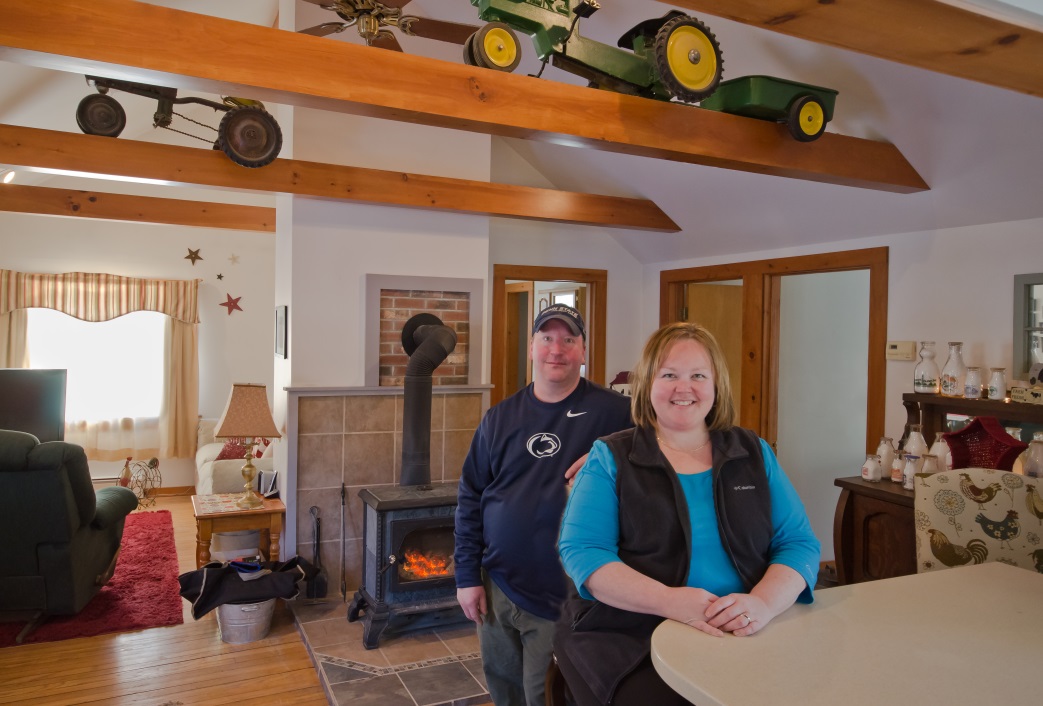 Residential Customerswith High Usage
Getting Started…

It begins with a conversation.

  *Phone Consultation*
888-921-5990
Recommendations, Offers and Services
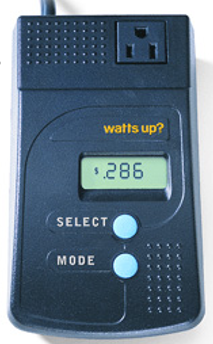 Meter Loan

	-Free Service
      
	-Measures usage of electrical devices
Efficient Products
Appliances
Heating Systems
Water Heating Systems
Lighting
Electronic Devices
Ventilation
https://www.efficiencyvermont.com/rebates/list?cat=&type=Residential
Income Eligible Customers
Targeted High Use

WIC Refrigerator Replacement

Partner Referrals
Rental Properties
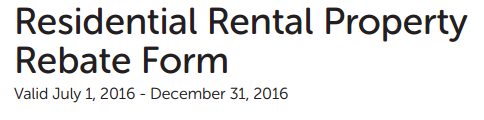 [Speaker Notes: Offers enhanced rebates on equipment and free lighting and water conservation devices like low flow shower heads and faucet aerators]
Audits and Walk-Throughs
Home Energy Visits

Partner Referrals
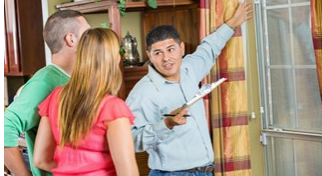 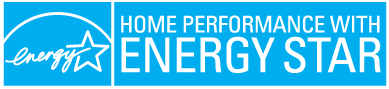 Financing
Heat Saver Loan


Efficiency Vermont Loan Program
	*In Progress*
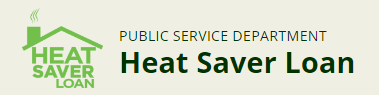 Commercial Customers
Phone Consultation 
Technical Assistance
Custom Rebate Offers
Standard Rebate Offers
Financing
1:1 Account Management Support
Referrals
THANK YOU!

Bridget Ashe
(802) 540-7652
bashe@veic.org